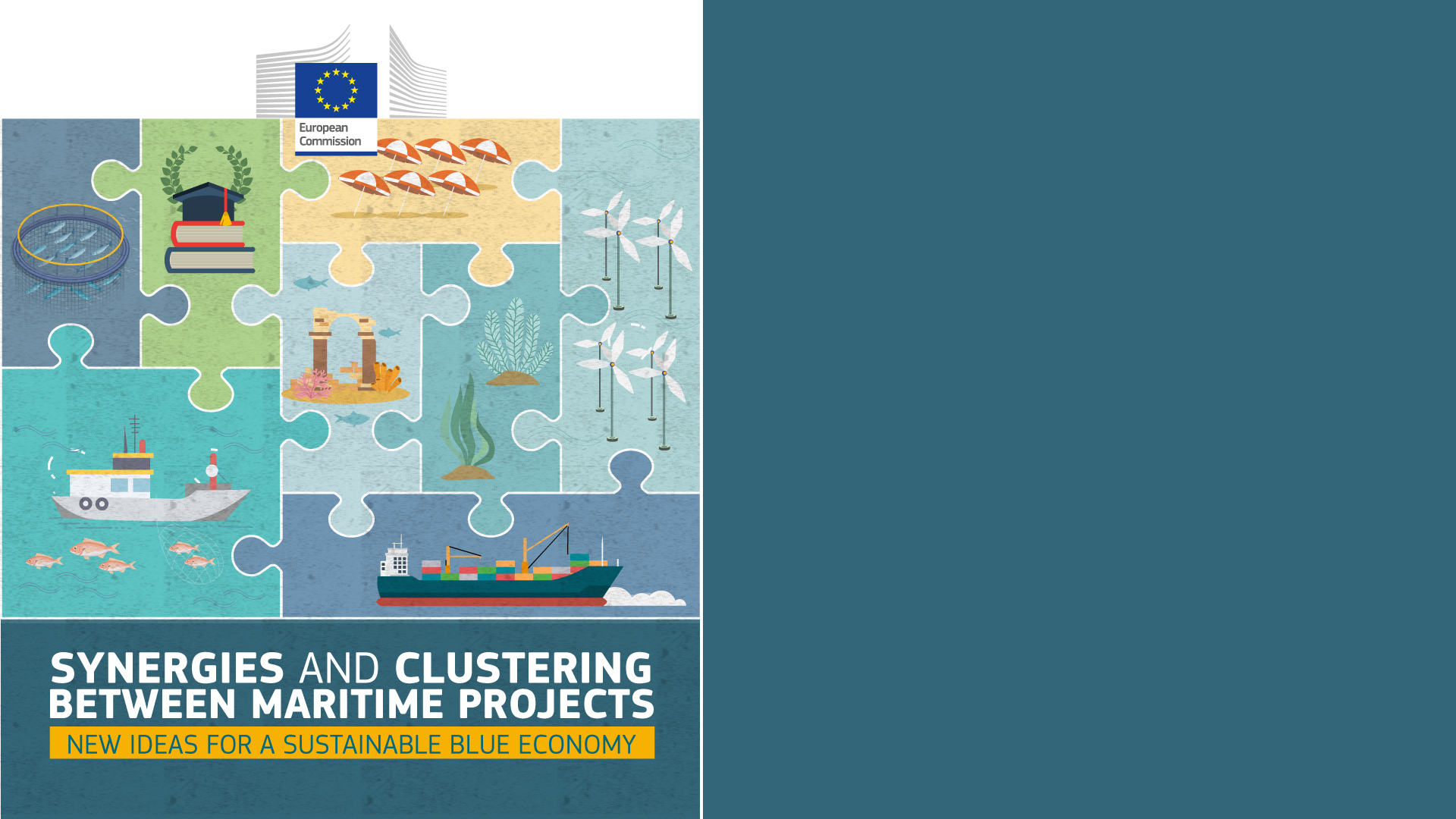 Project title 

Tourism 4.0 for the Black Sea

Speaker’s name
Mamuka Berdzenishvili
Tourism Institute
Georgia
28 June 2023
Tourism in Georgia
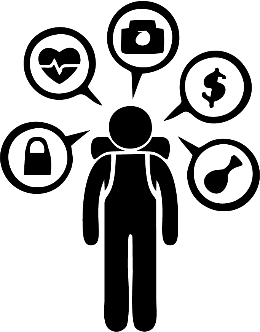 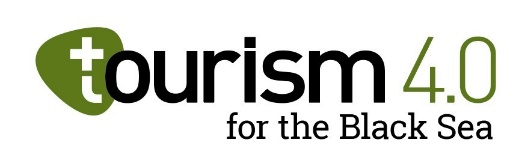 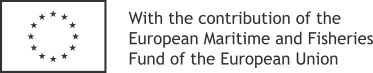 Catching up
with drastic development
Lack of:
Sustainable practices 
Digital solutions
(Big) Data Analytics
(Destination) Management
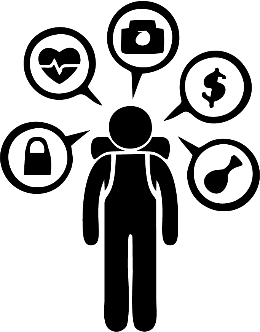 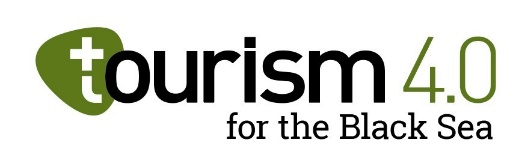 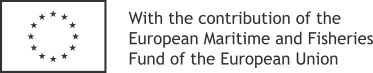 About the project T4BS
Overview
Project is co-funded by the European Commission 
Consortium of 6 partner organizations from Slovenia, Greece, Romania, Ukraine and Georgia
Duration: 2019 – 2021
General objective and aims
Demonstrate to regional stakeholders the benefits of Big Data Analytics
Foster the commercialization of HPDA tools in tourism
Test a set of concrete (Blue) Tourism 4.0 (HPDA) services in the Black Sea region
Stimulate (policy) dialogue on Tourism 4.0 potentials with regional and EU stakeholders
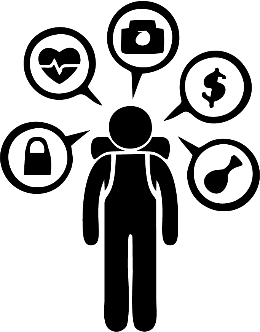 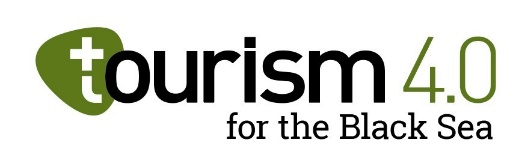 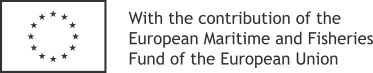 Key Results and Next Steps
Main results related to the thematic of the session
With innovative co-creation and technology bring into tourism data-driven strategic thinking.
Opportunities for future cooperation in the Black Sea, especially in the post-covid19 era 
Providing competent and quick response of local governments with the use of big data.
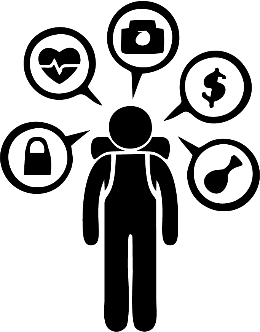 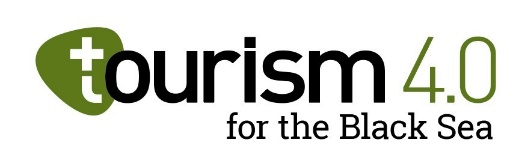 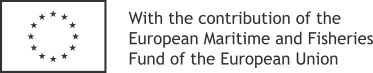 … in our local perspective
Lack of data on a city or municipality level. 

Local governments  rarely use the data for strategic planning and decision making.
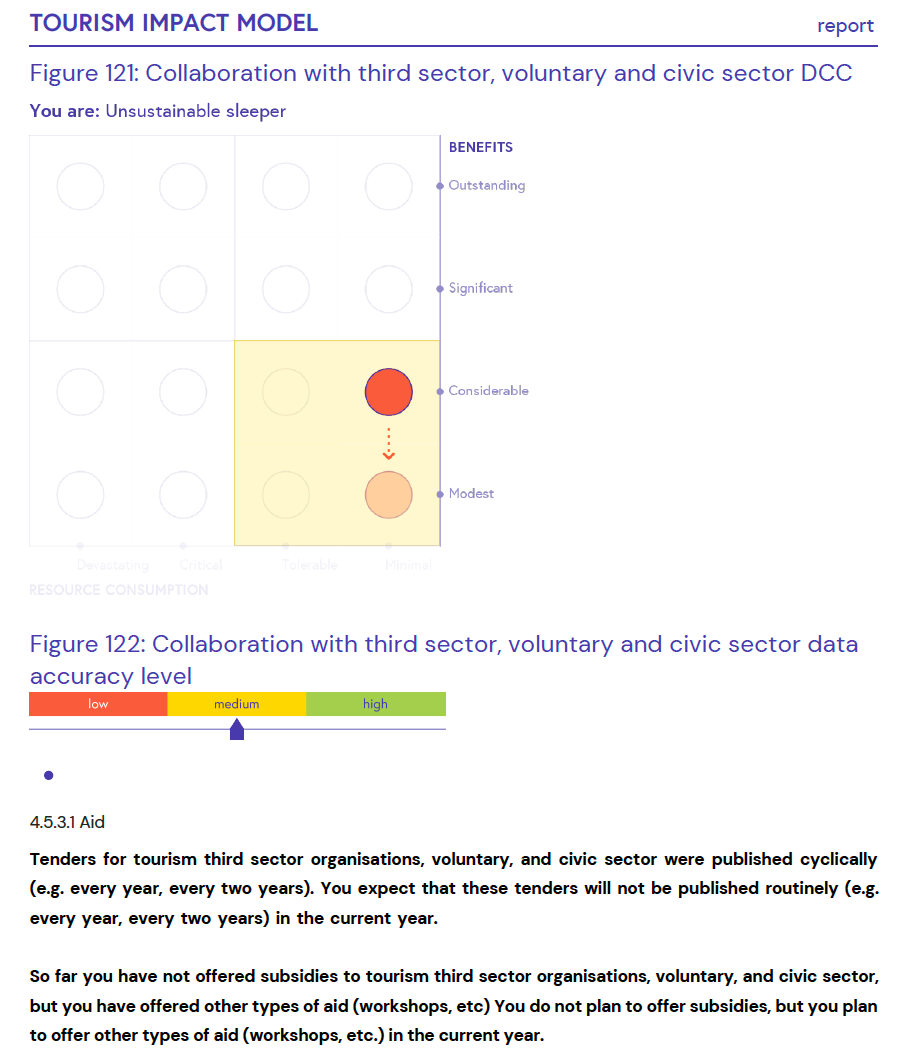 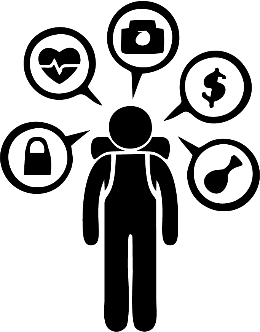 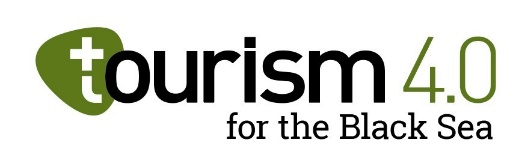 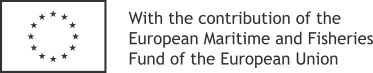 Importance of
continuous fundings
for this kind of projects
Basis for development of a universal, digitally based approach for assessing the sustainable impact of tourism in the Black Sea
Use of our analysis in other projects (for ex. Maritime transportation, Aquaculture etc.)
#Tourism
#DataDrivenStrategicThinking
#GreenTransition
#Data
#Digitalisation
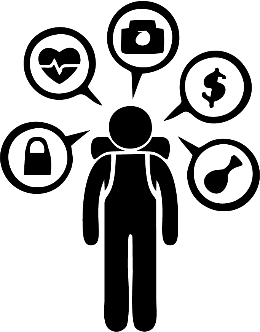 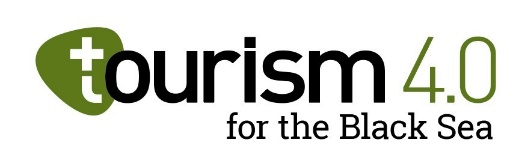 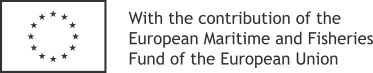 Thank you for your attention!

Mamuka Berdzenishvili 
mamukabe@gmail.com
tourisminstitute.ge
www.t4bs.eu
www.facebook.com/tourism4bs
www.twitter.com/Tourism4BSea
www.linkedin.com/showcase/tourism4bs
We want you!
Become a member of 
Tourism 4.0 Partnership 

Sign up:
www.tourism4-0.org/en/join-us/
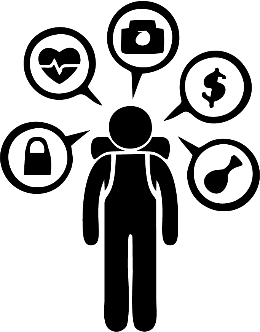 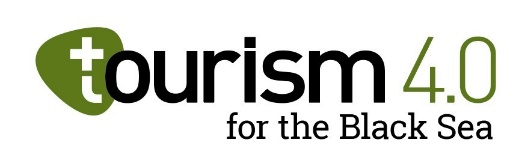 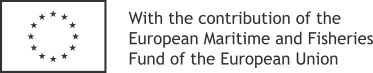